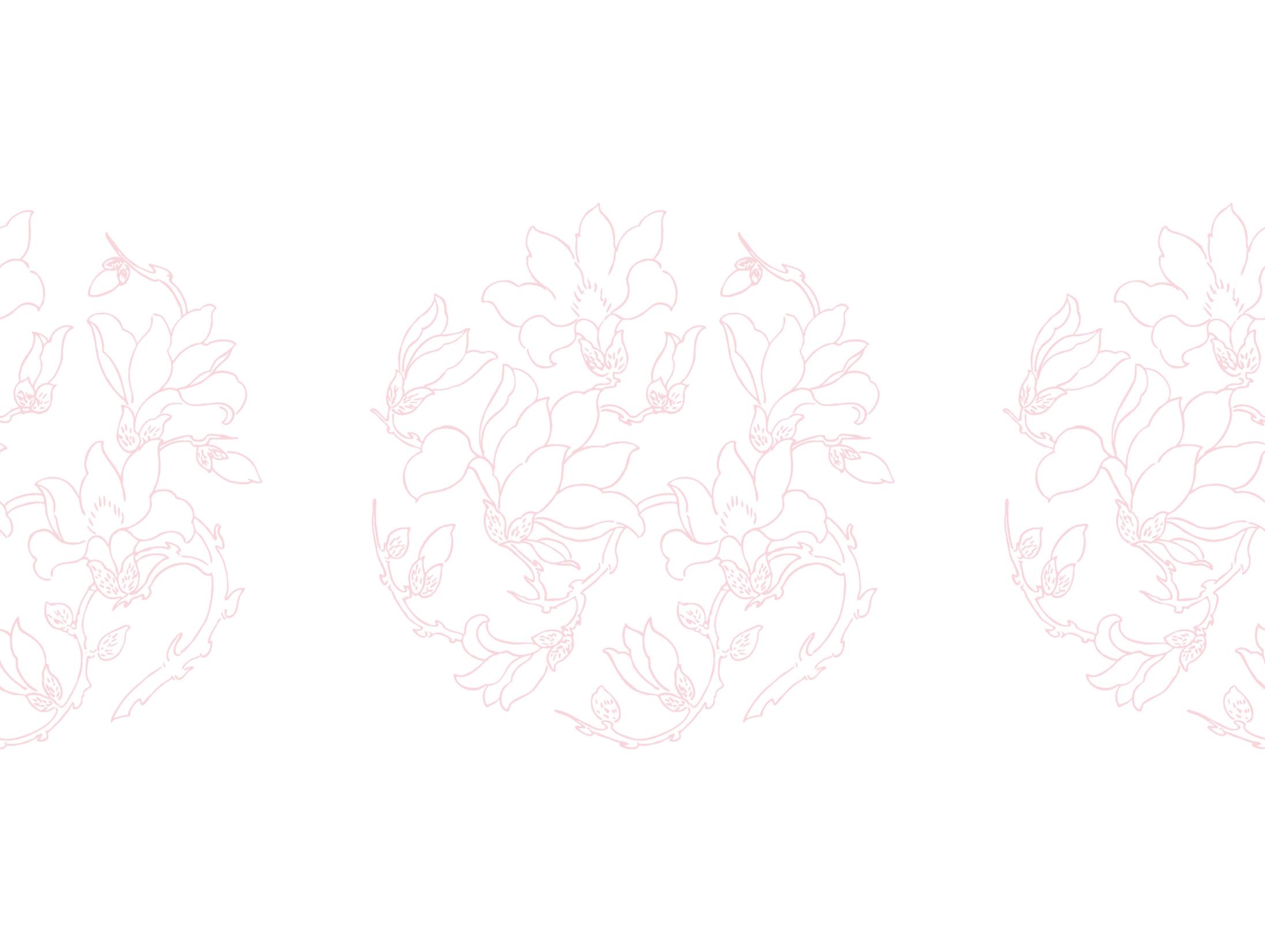 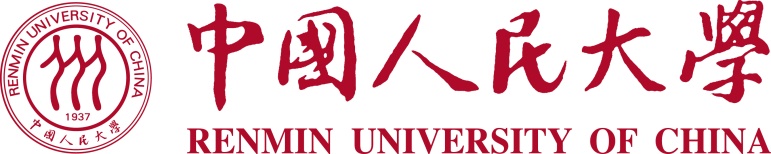 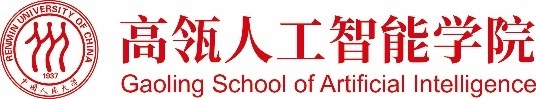 VQA: Visual question answering
组员：彭小康，范志康，汤婷
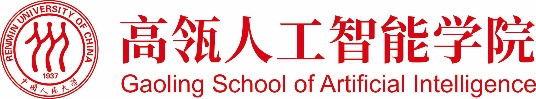 Content
Problem background

Method

Experiments 

Remaining problems
1
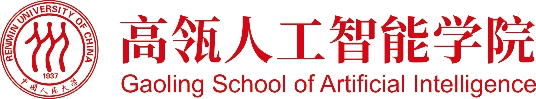 Problem background
VQA: Given an image and a natural language question about the image, the task is to provide an accurate natural language answer.
What is the mustache made of?
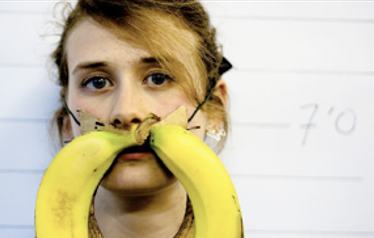 Question
Image
Banana
Answer
2
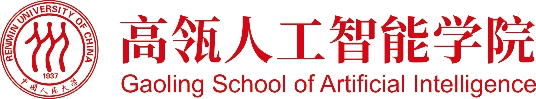 Problem background
Multiple choice VQA

Open-ended VQA
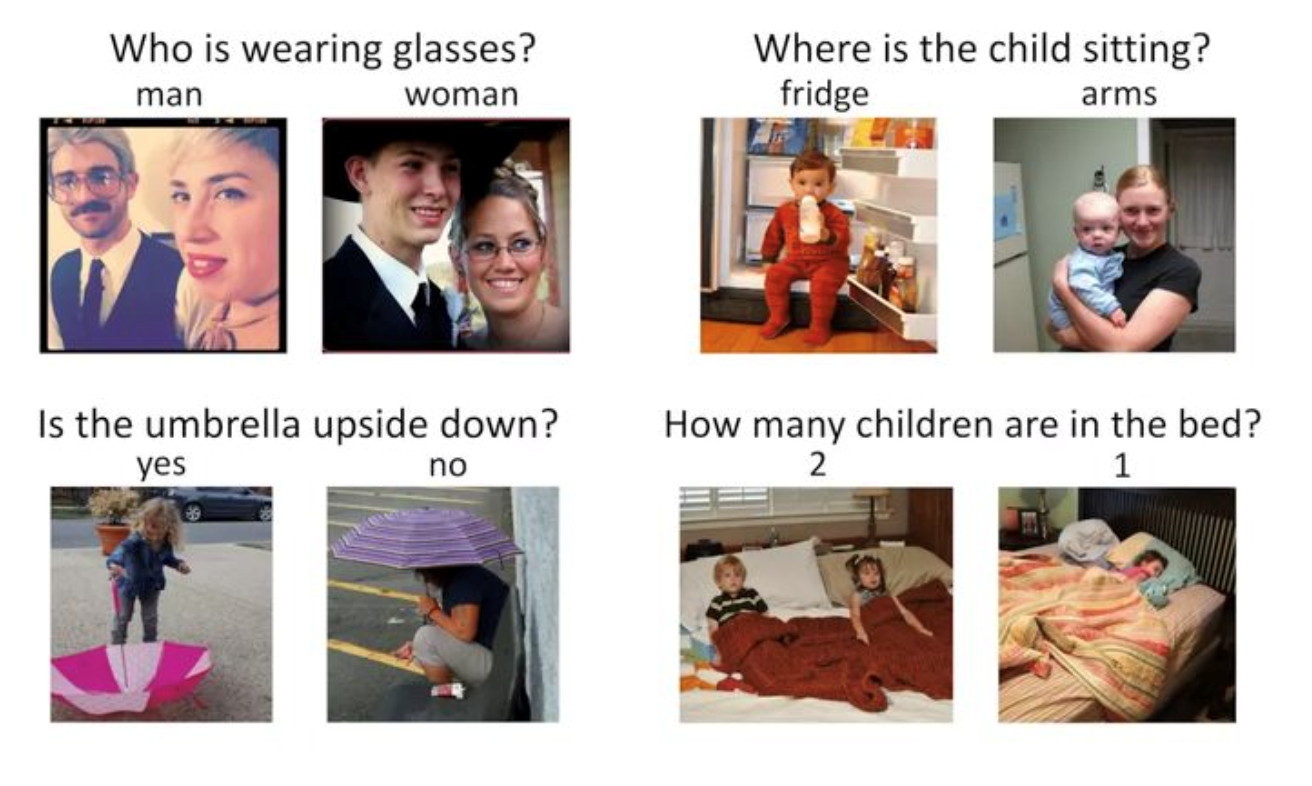 3
Method
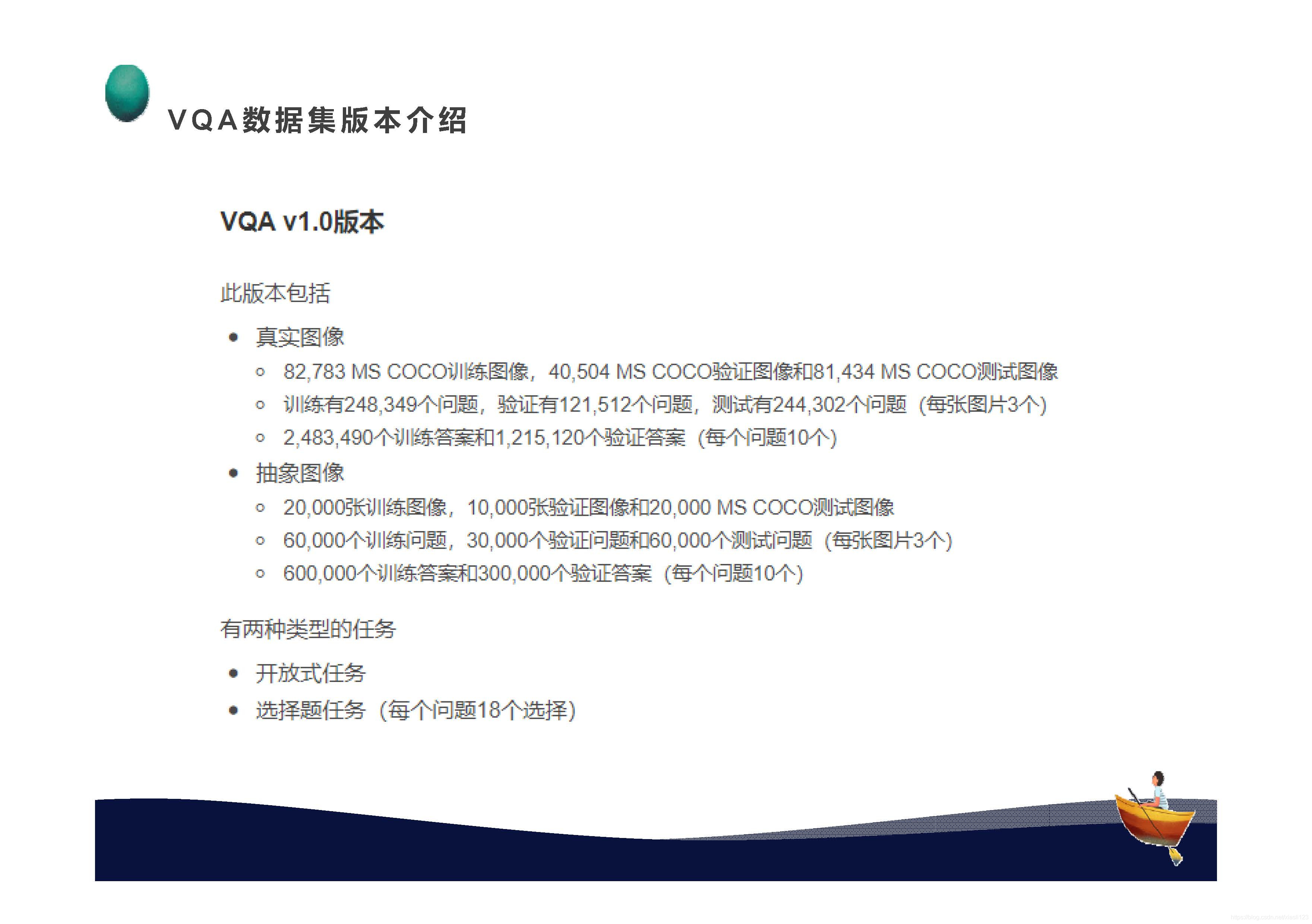 Dataset
4
Method
Dataset
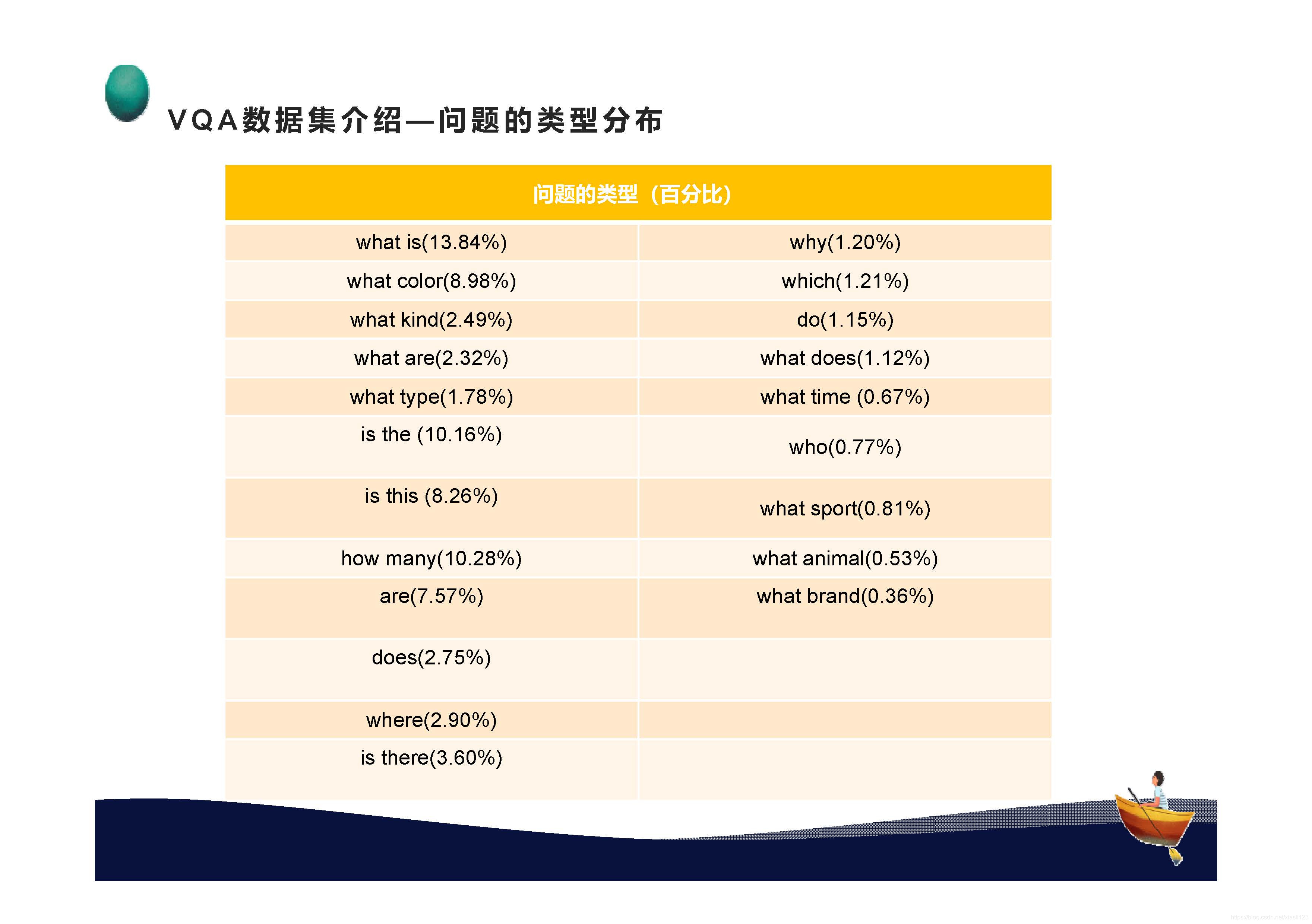 5
Method
Dataset
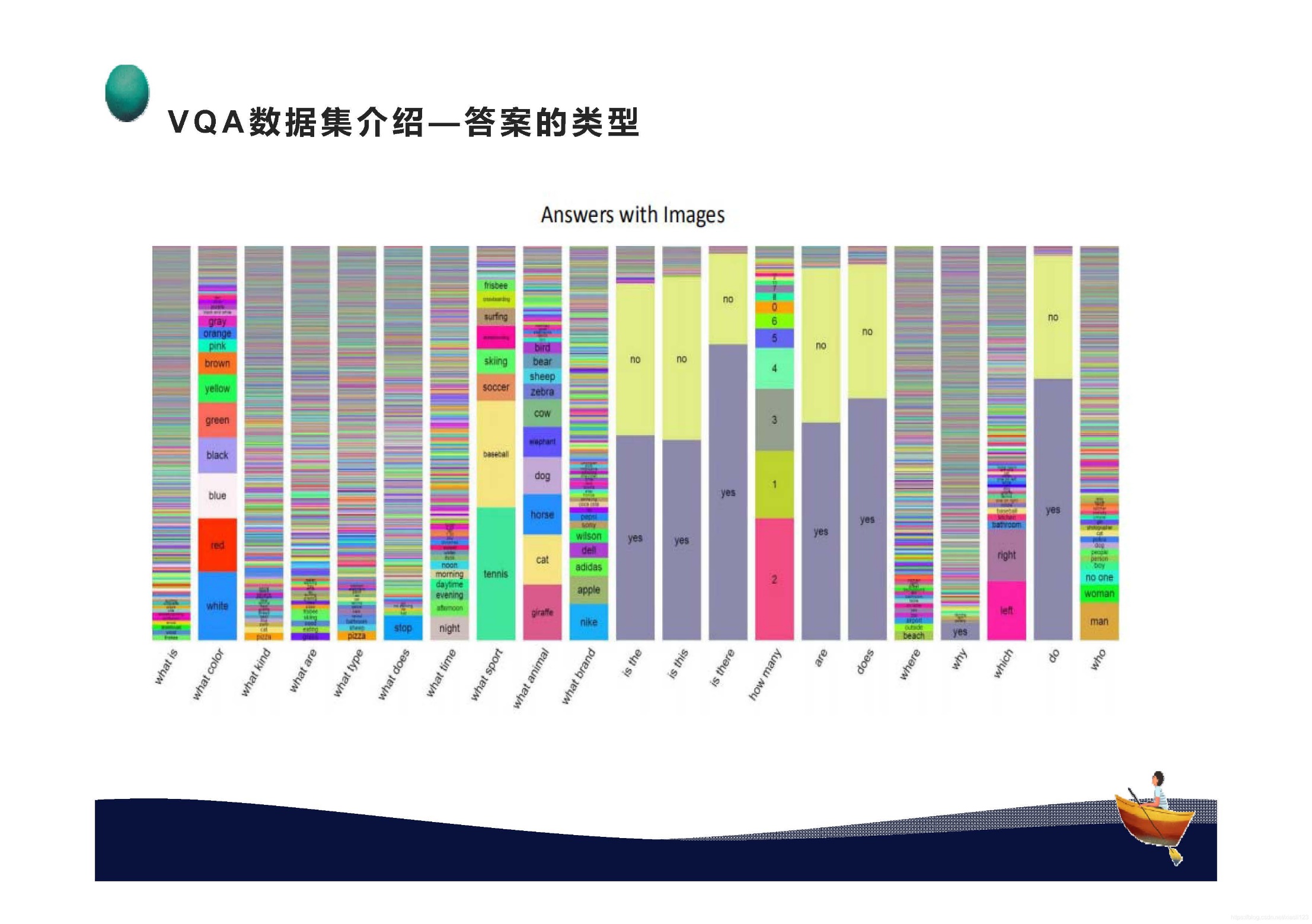 6
Method
Pipeline
MLP
Question
LSTM/GRU
word embedding
Self-attention
+
FC
Visual encoder
prediction
Image
7
Method
Setting  details
Word embedding:                 word2vec

Visual encoder:                      Resnet-18

LSTM_num_ layers:             4

LSTM_ hidden_size:             128 

LSTM_ bidirectional:            True

Training epoch:                      20

Test acc：                                61.3%
8
Experiments
how many man in the pic?



what are they doing?



what colour clothes are they wear?



Are there any girls in this picture?
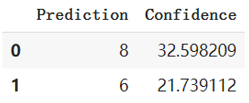 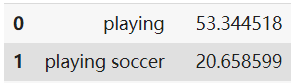 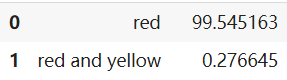 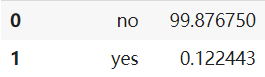 9
Experiments
how many man？


What animal is in the picture?


What does the elephant eat?


What colour is the elephant?
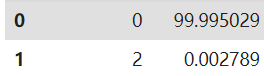 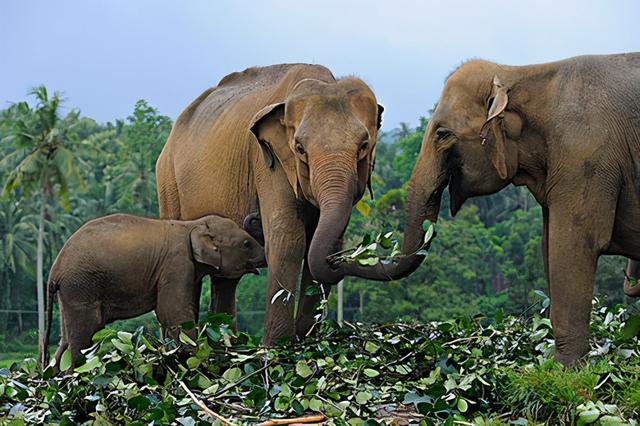 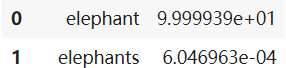 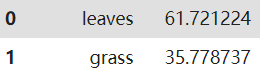 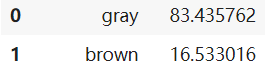 10
Remaining problems
Modality bias：human prior, data bias (need inference) 


Interpretability: lack of specificity (natural language parsing)
11
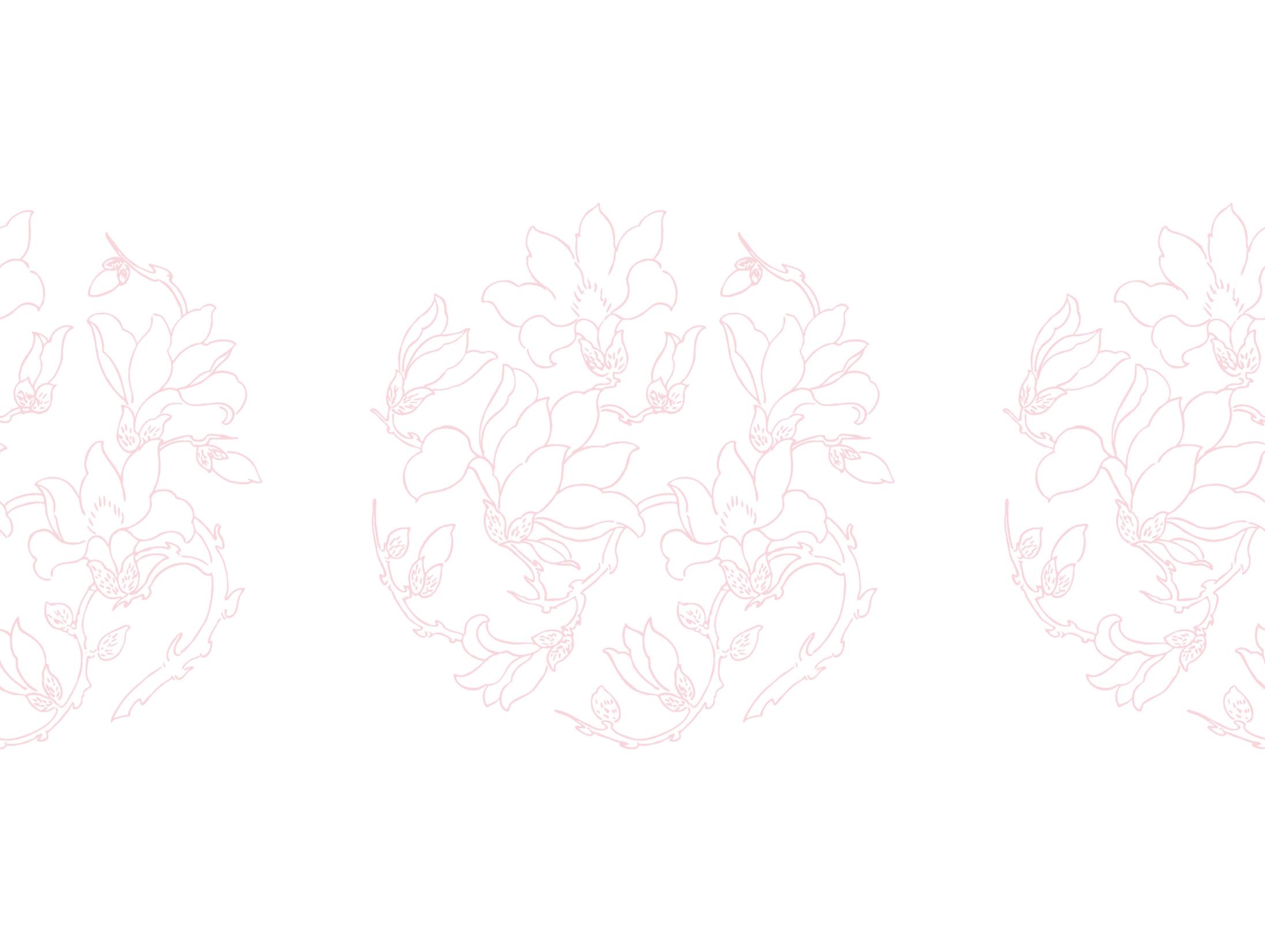 Thank You!